2018 Operational Wind Profile Update


Connor Anderson
Resource Adequacy

09/18/2018
Wind Profiles Background
UL, formerly AWS Truepower, has provided ERCOT with annual wind profiles for 1997-present since 2012

In 2018, UL used an updated model and created profiles for 1980-2017
Operational plant profiles and UL report already posted
Hypothetical plant profiles not yet available
2
Wind Profiles Background
Model used in 2018 includes:
Input data improvements:
Plant layouts, turbine model details, and historic generation data for all operational wind farms in ERCOT
More tall tower wind speed data across ERCOT territory for improved wind resource fidelity
Data processing improvements:
Improved power conversion process to account for wind farm shadowing and to remove curtailment from generation data used previously in validation and tuning
3
Wind Units Selected for Comparison
23 Unit Sample: randomly selected 23 wind units from across ERCOT that were operational in 2016
Compared historical 2016 HSL data to profiles created in 2016 and 2018 using weather year 2016

Panhandle Units: selected all panhandle units that have 2018 profiles
Compared historical 2017 HSL data to profiles created in 2018 using weather year 2017
4
23 Unit Sample
5
23 Unit Sample: Duration Curve Comparison
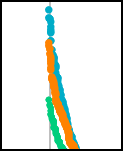 2016 profiles (green) underestimated the peak hours but overestimated the rest of the year
2018 profiles (orange) only slightly underestimate the peak hours and only slightly overestimate the rest of the year
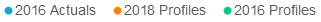 6
6
6
6
23 Unit Sample: Capacity Factor Comparison
Average error in 2016 profiles: +4.7%
Average error in 2018 profiles: +0.5%
7
Panhandle Units
8
Panhandle Units: Duration Curve Comparison
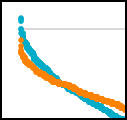 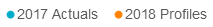 9
Panhandle Units: Capacity Factor Comparison
Average error in 2018 profiles: +0.6%
10
Conclusion
UL’s model update this year resulted in considerably improved wind profiles for operational units

Profiles and UL report available on ERCOT website with more modeling details (http://www.ercot.com/gridinfo/resource)
11